PRESENTATION TO SCOPA ON 2020-21 IRREGULAR AND FRUITLESS & WASTEFUL EXPENDITURE FOR PMTE
22 FEBRUARY 2022
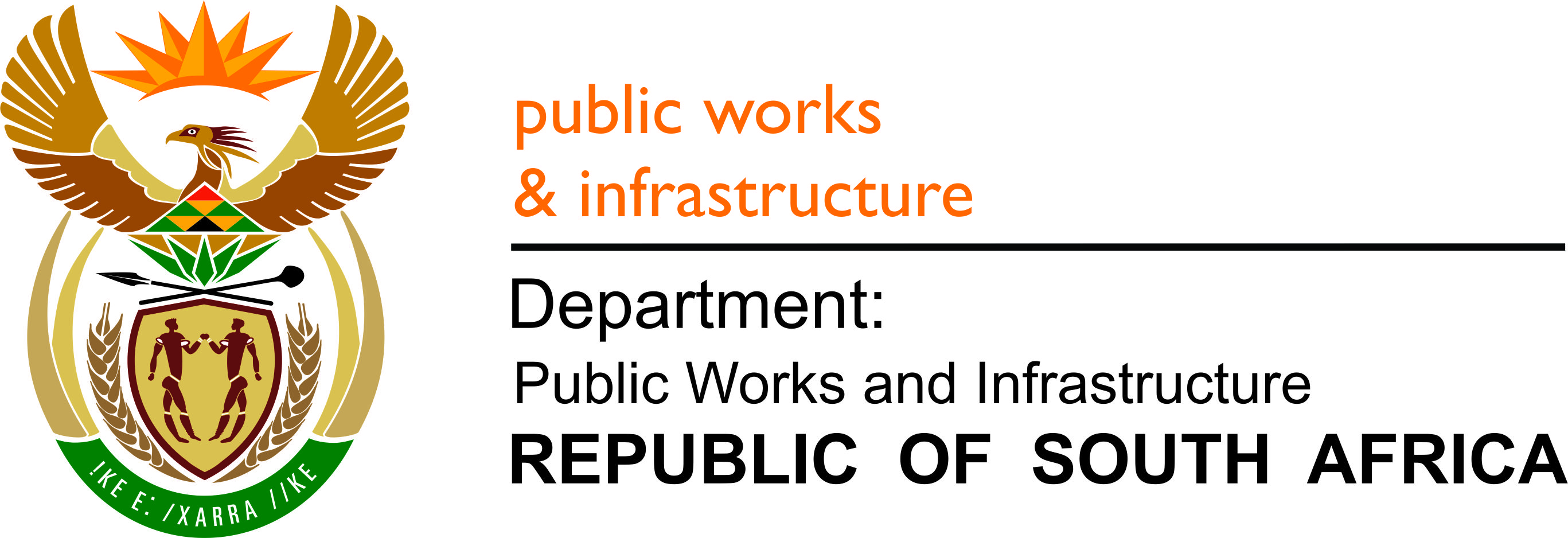 PHASE 1 – PROJECT TO ASSESS IRREGULAR AND FRUITLESS & WASTEFUL EXPENDITURE – PMTE
DPWI applied to NT in August 2022 to condone IE transactions in line with the IE Framework. It is anticipated that feedback will be finalised before end October 2022.
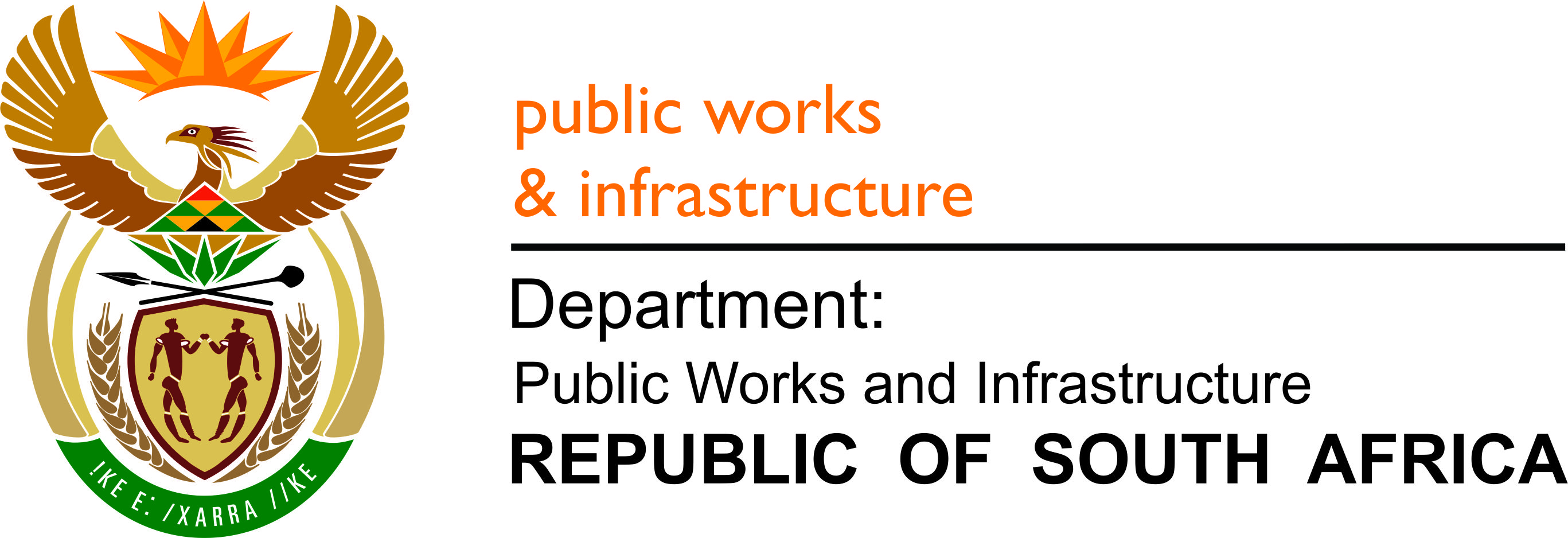 2
UNRESOLVED 2020/21 AUDIT MATTERS UNDER ASSESSMENT –FRUITLESS & WASTEFUL EXPENDITURE
Above assessments were finalised and audited in 2021/22 Financial Year.
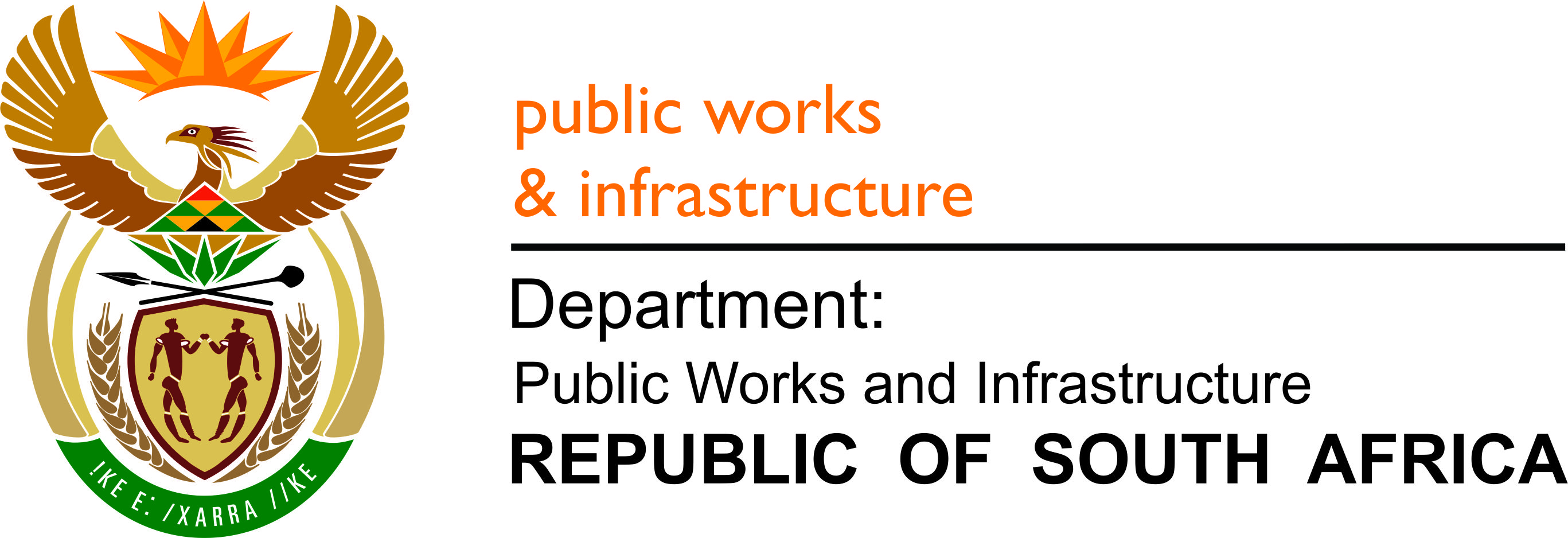 Thank You
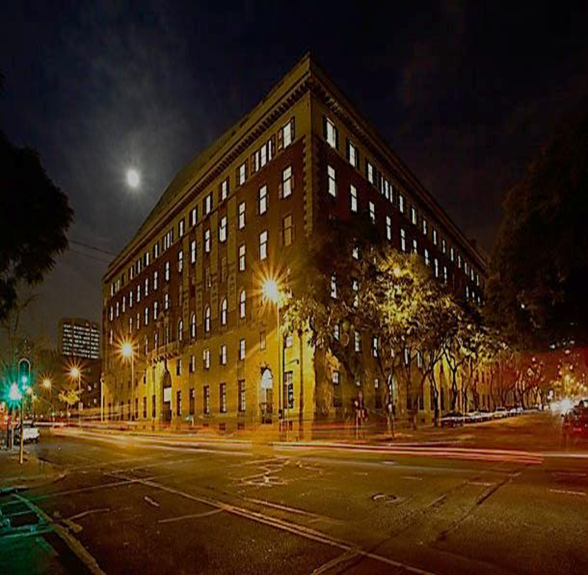 4